সরকারি ক্রয় সংক্রান্ত বাধ্যতামূলক বিধি-বিধান 
(তথ্যসূত্রঃ পিপিআর, ২০০৮, ট্রেজারী রুলস ও এর অধীন এসআর)
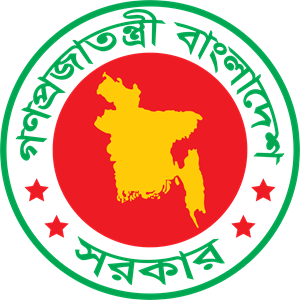 Md. Rashedul Islam 
Functional Consultant 
BACS and iBAS++ Scheme, Finance Division
BACS and iBAS++ স্কিম, অর্থ বিভাগ
দরপত্র বা প্রস্তাব মূল্যায়ন কমিটি হতে ১(এক) জন এবং সংশ্লিষ্ট ক্রয়কারী হতে ২ (দুই) জন সদস্যসহ কমিটি নিম্নরুপভাবে গঠন করা হবে -(ক) চেয়ারপারসন;(খ) সদস্য;(গ) সদস্য-সচিব।
বিধি-৭
TOC and POC
কমপক্ষে ৫ (পাঁচ) জন এবং সাধারণত অনধিক ৭ (সাত) জন সদস্য,যাদের মধ্যে ক্রয়কারীর নিয়ন্ত্রণকারী মন্ত্রণালয় বা বিভাগ বা এজেন্সীর বহির্ভূত কমপক্ষে ২ (দুই) জন সদস্য অন্তর্ভুক্ত থাকবে 
মূল্যায়নে ১ (এক) জন বহিঃসদস্যসহ কমপক্ষে ৫ (পাঁচ) জন সদস্যের উপস্থিতি এবং মূল্যায়ন প্রতিবেদনে স্বাক্ষর আবশ্যক হবে।
বিধি-৮(১) 
TEC and PEC
BACS and iBAS++ স্কিম, অর্থ বিভাগ
৩ (তিন) জন সদস্যের উপস্থিতি এবং মূল্যায়ন প্রতিবেদনের উক্ত সদস্যদের স্বাক্ষর আবশ্যক হবে
যাদের মধ্যে ১ (এক) জন একই মন্ত্রণালয়, বিভাগ বা সংস্থার অধীনস্থ অপরাপর ক্রয়কারীসমূহের কর্মকর্তাকে মূল্যায়ন কমিটির বহিঃসদস্য হিসেবে অন্তর্ভূক্ত করতে হবে
বিধি-৮(২) 
স্বল্প মূল্যের ক্রয়ের জন্য দরপত্র ও প্রস্তাব মূল্যায়ন কমিটি
২৫ (পঁচিশ) লক্ষ টাকা পর্যন্ত উন্মুক্ত ও সীমিত দরপত্র পদ্ধতিতে ক্রয়
৫ (পাঁচ) লক্ষ টাকা পর্যন্ত সরাসরি দরপত্র পদ্ধতিতে ক্রয়
৫ (পাঁচ) লক্ষ টাকা পর্যন্ত কোটেশন প্রদানের অনুরোধ জ্ঞাপন পদ্ধতিতে ক্রয়
বিধি-৮(২) 
পণ্য ও সংশ্লিষ্ট সেবার মূল্যসীমা
১০ (দশ) কোটি টাকার ঊর্ধ্বের ক্রয়ের ক্ষেত্রেঃ		প্রতি সভার জন্য সদস্য প্রতি সর্বাধিক ৩০০০ (তিন হাজার) টাকা, সর্বোচ্চ ৩ (তিন) টি সভার জন্য ৯০০০ (নয় হাজার);	১ (এক) কোটি টাকার ঊর্ধ্ব হইতে ১০ (দশ) কোটি টাকা পর্যন্ত ক্রয়ের ক্ষেত্রে -		প্রতি সভার জন্য সদস্য-প্রতি ২০০০ (দুই হাজার) টাকা হারে, সর্বোচ্চ ৩ (তিন) সভার জন্য ৬০০০ (ছয় হাজার) টাকা;	১০ (দশ) লক্ষ টাকার ঊর্ধ্ব হইতে ১ (এক) কোটি টাকা পর্যন্ত ক্রয়ের ক্ষেত্রে -		প্রতি সভার জন্য সদস্য-প্রতি ১০০০ (এক হাজার) টাকা হারে, সর্বোচ্চ ৩ (তিন) টি সভার জন্য ৩০০০ (তিন হাজার) টাকা	১০ (দশ) লক্ষ টাকা পর্যন্ত ক্রয়ের ক্ষেত্রেঃ		প্রতি সভার জন্য সদস্য-প্রতি ৬০০ (ছয়শত) টাকা হারে, সর্বোচ্চ ৩ (তিন) টি সভার জন্য ১৮০০ (এক হাজার আটশত) টাকা
বিধি-৮(১৫)
মূল্যায়ন কমিটির সম্মানী
BACS and iBAS++ স্কিম, অর্থ বিভাগ
১ (এক) কোটি টাকা বা তদূর্ধ্ব মূল্যের কার্য, পণ্য এবং সংশ্লিষ্ট সেবা ক্রয়ের ক্ষেত্রে;
৫০ (পঞ্চাশ) লক্ষ টাকা বা তদূর্ধ্ব মূল্যের ভৌত সেবা ক্রয়ের ক্ষেত্রে;
৫০ (পঞ্চাশ) লক্ষ টাকা বা তদূর্ধ্ব মূল্যের বুদ্ধিবৃত্তিক ও পেশাগত সেবা ক্রয়
বিধি-১৬(১১)
ক্রয়-পরিকল্পনা সিপিটিইউ’র ওয়েবসাইটে প্রকাশ
বিধি-৬১(৪) 
উন্মুক্ত দরপত্র পদ্ধতির অধীনে অভ্যন্তরীণ ক্রয়ের ক্ষেত্রে পণ্য সরবরাহ, কার্য সম্পাদন বা ভৌত সেবার জন্য বিজ্ঞাপন পত্রিকায় প্রকাশের তারিখ হইতে দরপত্র প্রণয়ন ও দাখিলের সময়
২ (দুই) কোটি টাকা পর্যন্ত ক্রয়ের ক্ষেত্রে ন্যূনতম ১৪ (চৌদ্দ) দিন;
২ (দুই) কোটি টাকার উর্ধ্বের এবং ৫(পাঁচ) কোটি টাকা পর্যন্ত ক্রয়ের ক্ষেত্রে ন্যূনতম ২১ (একুশ) দিন;
৫ (পাঁচ) কোটি টাকার ঊর্ধ্বের ক্রয়ের ক্ষেত্রে ন্যূনতম ২৮ (আটাশ) দিন;বিপর্যয়কর কোন ঘটনা মোকাবিলার জন্য জরুরী ক্রয়ের ক্ষেত্রে ন্যূনতম ১৪ (চৌদ্দ) দিন
বিধি-৬৪(৫)  
সীমিত দরপত্র পদ্ধতির আওতায় সরাসরি দরপত্র আহ্বান অথবা পত্রিকায় বিজ্ঞাপন প্রকাশের তারিখ হতে দরপত্র প্রণয়ন ও দাখিলের সময়
ন্যূনতম ১৪ (চৌদ্দ) দিন;
পুনঃদরপত্র আহ্বানের ক্ষেত্রে ৭ (সাত) দিন হ্রাস করা যেতে পারে;
BACS and iBAS++ স্কিম, অর্থ বিভাগ
পণ্য ও সংশ্লিষ্ট সেবা এবং কার্য ও ভৌত সেবার দাপ্তরিক প্রাক্কলিত মূল্য যখন ১ (এক) কোটি টাকা বা তার ঊর্ধ্বে
বুদ্ধিবৃত্তিক ও পেশাগত সেবার দাপ্তরিক প্রাক্কলিত মূল্য যখন ৫০ (পঞ্চাশ) লক্ষ টাকা বা তার ঊর্ধ্বে
বিজ্ঞাপন যুগপৎ সিপিটিইউ এবং পত্রিকায় প্রেরণ করতে হবে
বিধি-৯০(২)(ঝ) 
যে সকল মূল্যের ক্রয় সংশ্লিষ্ট নোটিশ সিপিটিইউ’র ওয়েবসাইটে প্রকাশ করতে হবে
বিধি-৯০(২)(গ)
স্থানীয় ও আঞ্চলিক পত্রিকায় বিজ্ঞাপন প্রকাশ
দাপ্তরিক প্রাক্কলিত মূল্য যখন ৫০ (পঞ্চাশ) লক্ষ টাকার ঊর্ধ্বে।
রাজস্ব বাজেটের অধীন ক্রয়ের ক্ষেত্রে -- পণ্য ও সংশ্লিষ্ট সেবা ক্রয়ের জন্য প্রতিটি ক্ষেত্রে অনধিক ৩ (তিন) লক্ষ টাকা; তবে বৎসরে সর্বোচ্চ ১৫ (পনের) লক্ষ টাকা।- কার্য ও ভৌত সেবা ক্রয়ের জন্য প্রতিটি ক্ষেত্রে অনধিক ৬ (ছয়) লক্ষ টাকা; তবে বৎসরে সর্বোচ্চ ২৫ (পচিঁশ) লক্ষ টাকা।
উন্নয়ন বাজেটের অধীন ক্রয়ের ক্ষেত্রে -- পণ্য ও সংশ্লিষ্ট সেবা ক্রয়ের জন্য প্রতিটি ক্ষেত্রে অনধিক ৫ (পাঁচ) লক্ষ টাকা; তবে বৎসরে সর্বোচ্চ ৩০ (ত্রিশ) লক্ষ টাকা।- কার্য ও ভৌত সেবা ক্রয়ের জন্য প্রতিটি ক্ষেত্রে অনধিক ১০ (দশ) লক্ষ টাকা; তবে বৎসরে সর্বোচ্চ ৬০ (ষাট) লক্ষ টাকা।
RFQ সংক্রান্ত
৬৯(১) ও ৬৯(৬)
কোটেশন প্রদানের অনুরোধ জ্ঞাপন পদ্ধতির অধীন কোটেশন আহবানের ক্ষেত্রে সময়সীমা -কোটেশন আহ্বানের তারিখ হইতে অনধিক ১০ (দশ) দিন। বিধি- ৭১(৪)
BACS and iBAS++ স্কিম, অর্থ বিভাগ
পরিচালন বাজেট
বিধি- ৭৬ (১)(ট)
সরাসরি ক্রয় পদ্ধতি
BACS and iBAS++ স্কিম, অর্থ বিভাগ
মন্ত্রণালয়/বিভাগের ক্ষেত্রে:- প্রতিটি ক্ষেত্রে অনধিক ৫ (পাঁচ) লক্ষ টাকা;- তবে বিশেষ ক্ষেত্রে মন্ত্রণালয় বা বিভাগের অনুমোদনক্রমে সর্বোচ্চ ২০ (বিশ) লক্ষ টাকা।
বিভাগের প্রধানের ক্ষেত্রে:- প্রতিটি ক্ষেত্রে অনধিক ২ (দুই) লক্ষ টাকা;- তবে বিশেষ ক্ষেত্রে ক্রয়কারী কার্যালয় প্রধানের (HOPE) অনুমোদনক্রমে সর্বোচ্চ ১০ (দশ) লক্ষ টাকা।‘ক ‘-শ্রেণীর প্রকল্প পরিচালকের ক্ষেত্রে:- প্রতিটি ক্ষেত্রে অনধিক ১ (এক) লক্ষ টাকা;- তবে বিশেষ ক্ষেত্রে ক্রয়কারী কার্যালয় প্রধানের (HOPE) অনুমোদনক্রমে সর্বোচ্চ ৫ (পাঁচ) লক্ষ টাকা।‘খ’-শ্রেণীর প্রকল্প পরিচালকের ক্ষেত্রে:- প্রতিটি ক্ষেত্রে অনধিক ৫০ (পঞ্চাশ) হাজার টাকা;- তবে বিশেষ ক্ষেত্রে ক্রয়কারী কার্যালয় প্রধানের (HOPE) অনুমোদনক্রমে সর্বোচ্চ ২ (দুই) লক্ষ টাকা।
উন্নয়ন বাজেট
বিধি- ৭৬ (১)(ট)
সরাসরি ক্রয় পদ্ধতি
প্রতি ক্রয়ের ক্ষেত্রে অনধিক ২৫,০০০ (পঁচিশ হাজার) টাকা কিন্তু বৎসরে অনধিক ১০(দশ) লক্ষ টাকা
BACS and iBAS++ স্কিম, অর্থ বিভাগ